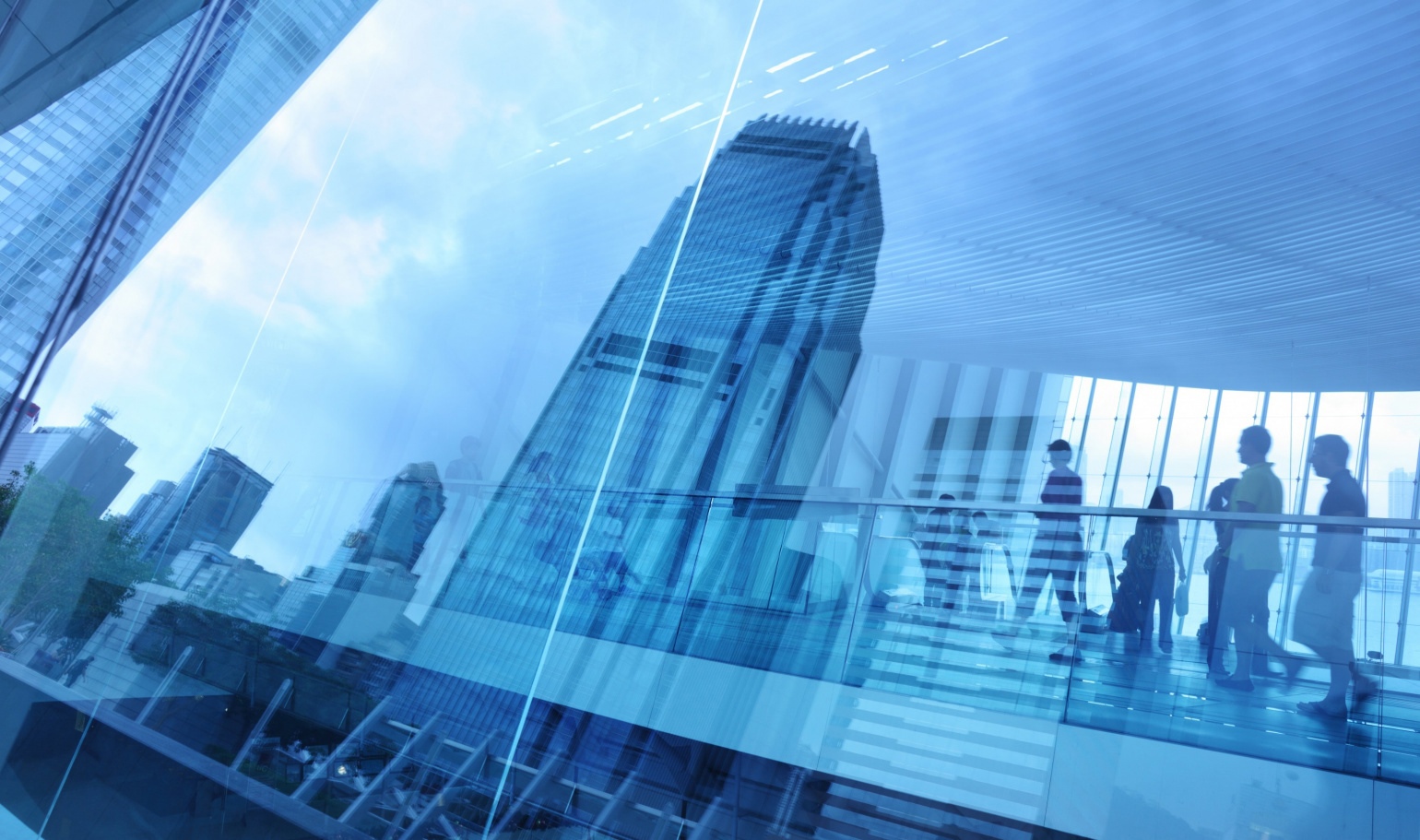 СОЗДАНИЕ  БЕЗБАРЬЕРНОЙ  СРЕДЫ ДЛЯ  МАЛОМОБИЛЬНЫХ ГРУПП  НАСЕЛЕНИЯ НА ПРЕДПРИЯТИЯХ ТОРГОВЛИ
Докладчик:
Координатор направления: 
ДОСТУПНАЯ СРЕДА 
РО ВОРДИ РТ
Григорьева Марина Алексеевна
ДОСТУПНАЯ   БЕЗБАРЬЕРНАЯ   СРЕДА
БЕЗБАРЬЕРНАЯ ДОСТУПНАЯ СРЕДА – 
	социально-ориентированная инфраструктура, построенная таким образом, чтобы каждый человек мог в полной мере получать все услуги и пользоваться всеми благами, независимо от своих физических возможностей.

	Граждане с ограниченной подвижностью или мобильностью, а также инвалиды всех категорий должны иметь РАВНЫЙ ДОСТУП ко всей инфраструктуре, как и люди, не имеющие физических ограничений. 

	При создании безбарьерной  среды  
	Учитываются интересы всех 
	маломобильных групп населения, 
	чтобы продукты и услуги были 
	без каких-либо ограничений 
	ДОСТУПНЫ  ВСЕМ гражданам, 
	нуждающимся в особых условиях.
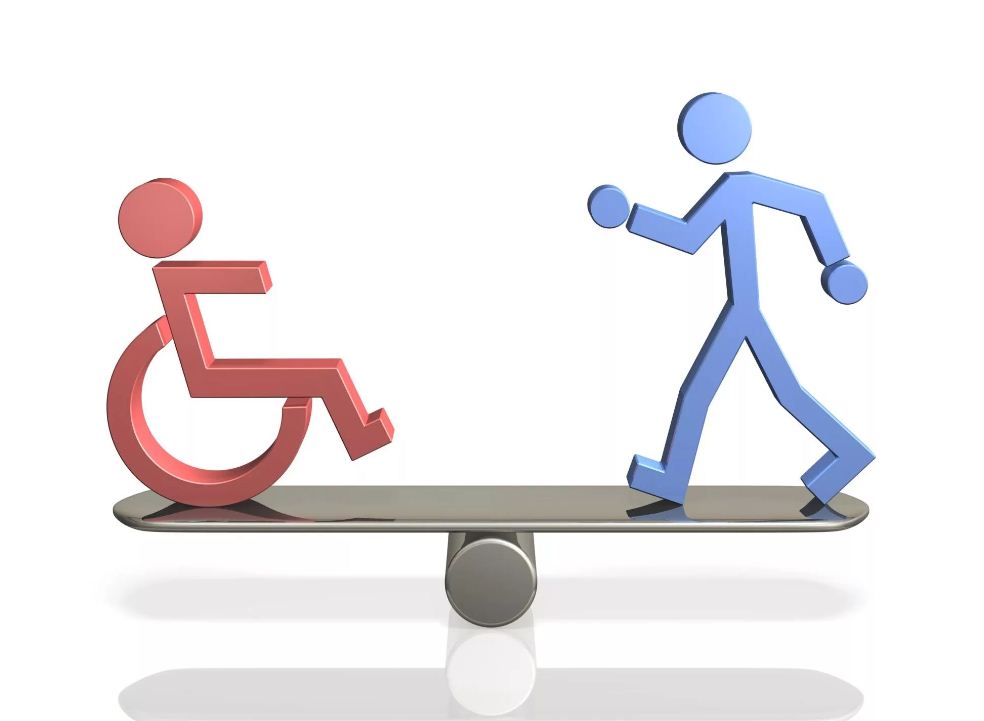 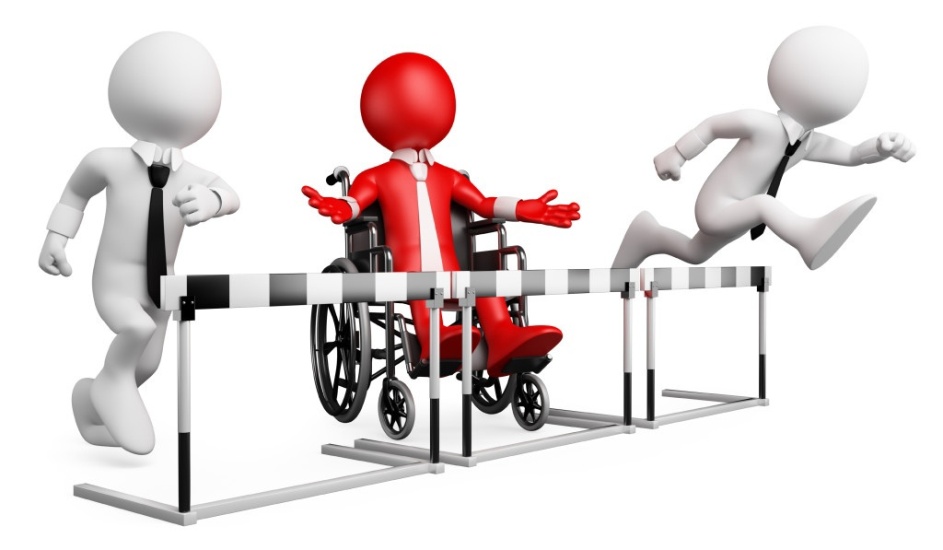 ТИПЫ БАРЬЕРОВ
• Физические
• Информационные 
	(нет понимания куда идти)
• Операционные (менеджмент)
• Коммуникационные 
	(нетактичное отношение).
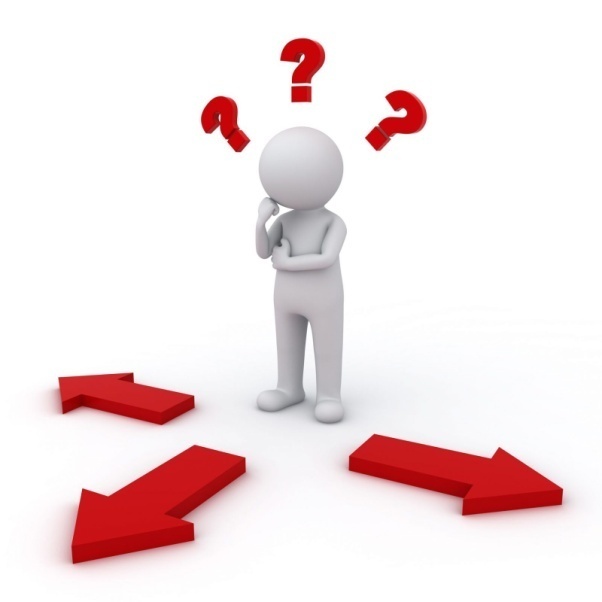 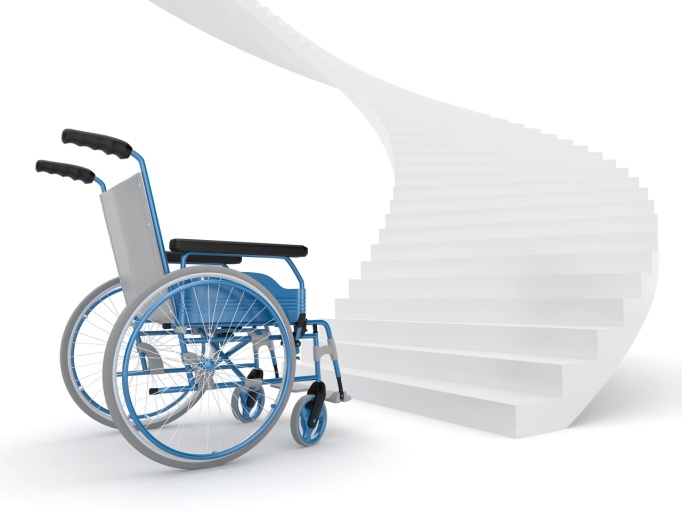 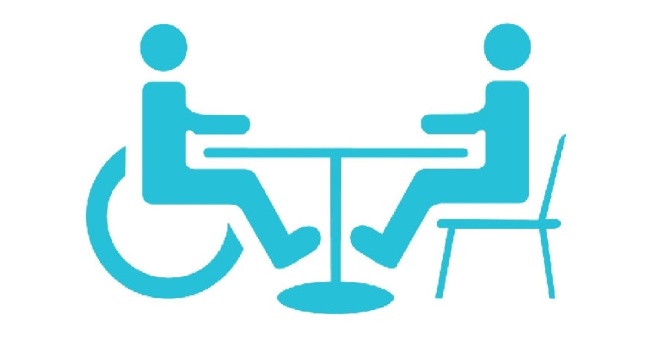 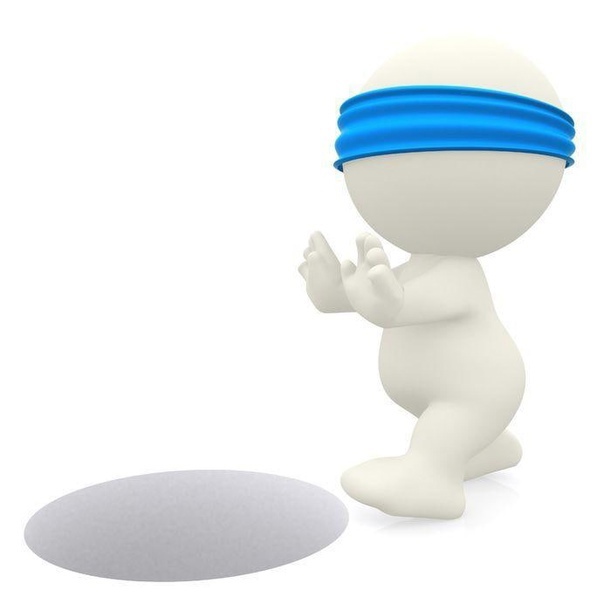 Маломобильные группы населения МГН
Это люди, испытывающие затруднения при самостоятельном передвижении, получении услуги, необходимой информации или при ориентировании в пространстве.  К ним относятся:
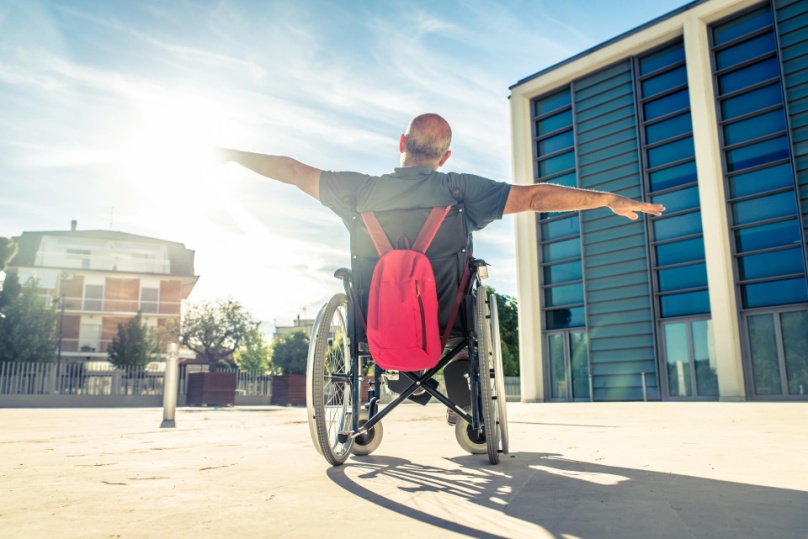 1. ИНВАЛИДЫ:• передвигающиеся на креслах колясках — К• с нарушением опорно-двигательного аппарата - О• с нарушением зрения — С• с нарушением слуха — Г• с нарушением умственного развития -У2. ЛЮДИ С ВРЕМЕННЫМИ ТРАВМАМИ
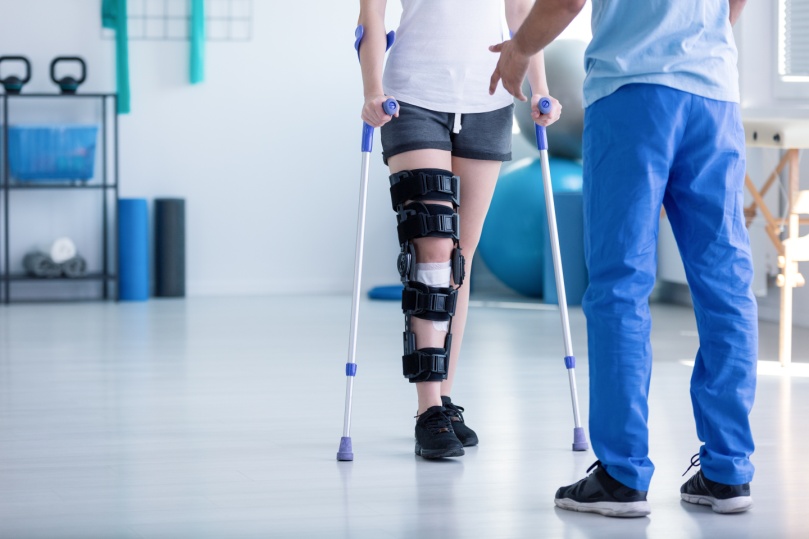 Маломобильные группы населения МГН
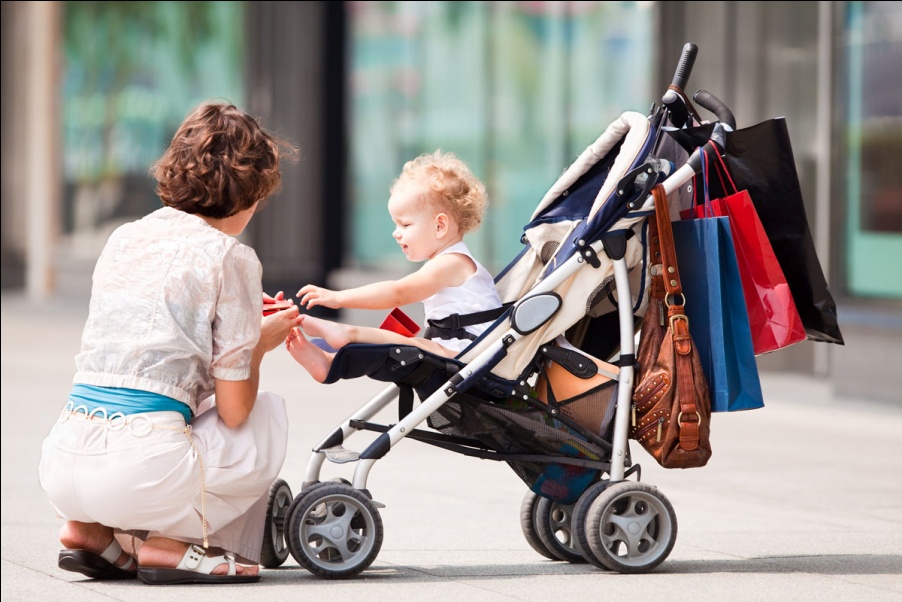 3. ЛЮДИ ПОЖИЛОГО ВОЗРАСТА
4. ЛЮДИ С ДЕТСКИМИ КОЛЯСКАМИ и БАГАЖОМ.
5. БЕРЕМЕННЫЕ ЖЕНЩИНЫ И РОДИТЕЛИ С ДЕТЬМИ
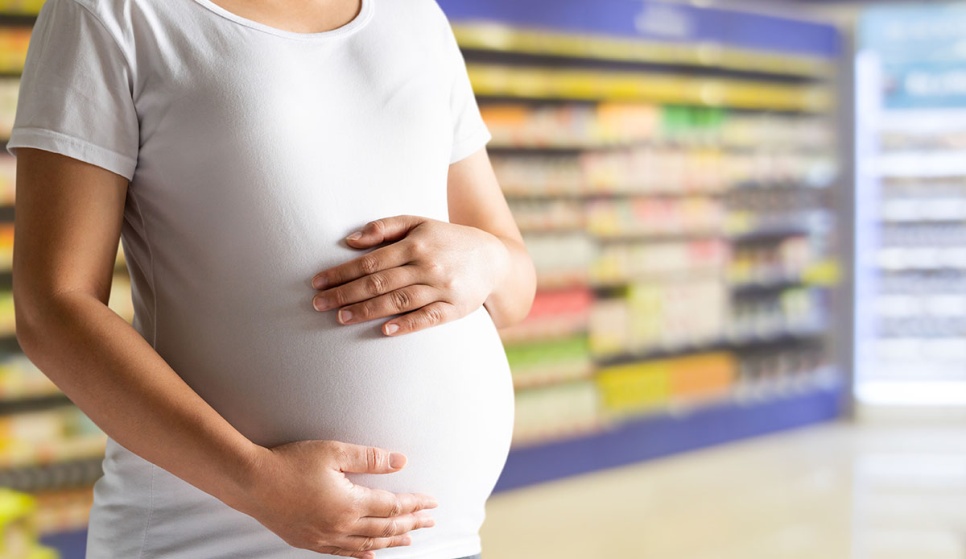 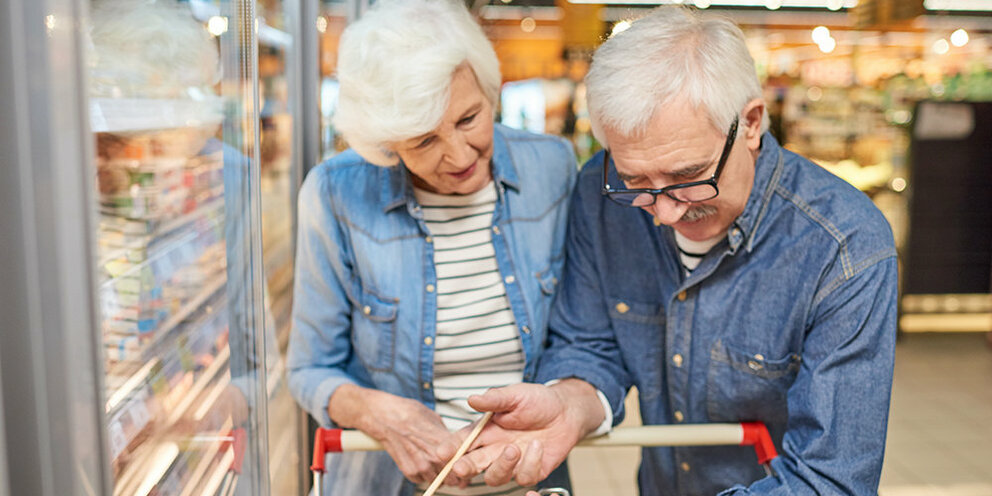 п.3.21 СП 59.13330.2016
НОРМАТИВНО-ПРАВОВОЕ РЕГУЛИРОВАНИЕ ОРГАНИЗАЦИИ БЕЗБАРЬЕРНОЙ СРЕДЫ в РФна предприятиях торговли
Конституция определяет Российскую Федерацию как социальное государство, политика которого направлена на создание условий,  обеспечивающих достойную жизнь и свободное развитие человека, а также обеспечивается государственная поддержка семьи, материнства, отцовства и детства, инвалидов и пожилых граждан, развивается система социальных служб, устанавливаются государственные пенсии, пособия и иные гарантии социальной защиты.
Федеральные законы:
• №181-ФЗ «О социальной защите инвалидов в Российской Федерации» от 24.11.1995 (статьи 15-16).
• №384-ФЗ «Технический регламент о безопасности зданий и сооружений» от 31.12.2209 (статьи 12,30).
• Градостроительный кодекс РФ (статья 2).
СВОДЫ ПРАВИЛ:
• СП 59.13330.2016 «Доступность зданий и сооружений для МГН».
• СП 59.13330.2020 «Доступность зданий и сооружений для МГН» (вводится с 01.07.2021).
•СП 35.101.2001  «Проектирование зданий и сооружений с учетом доступности для МГН. Общие положения».
• СП 138.13330.2012  «Общественные здания и сооружения, доступные МГН. Правила проектирования».
• СП 118.13330.2012 «Общественные здания и сооружения» Актуализированная редакция СНиП 31-06-2009.
• СП 1.13130.2020  «Системы противопожарной защиты. Эвакуационные пути и выходы». 
и другие
НАЦИОНАЛЬНЫЕ  СТАНДАРТЫ:
• ГОСТ Р 52875-2018  «Указатели тактильные наземные для инвалидов по зрению. Технические требования».
• ГОСТ 34682.1-2020  «Платформы подъемные для инвалидов и других МГН. Требования безопасности к устройству и установке. 
		и другие
ОТВЕТСТВЕННОСТЬ ЗА НЕСОБЛЮДЕНИЕ ТРЕБОВАНИЙ ПО ОБЕСПЕЧЕНИЮ ДОСТУПНОСТИ ОБЪЕКТОВ И УСЛУГ
КоАП РФ ст. 5.43.
	Нарушение требований законодательства, предусматривающих выделение на автомобильных стоянках (остановках) мест для специальных автотранспортных средств инвалидов, влечет наложение административного штрафа 
	на должностных лиц в размере от 3000 до 5000 рублей; 
	на юридических лиц - от 30 000 до 50 000 рублей.
	
	 КоАП РФ ст. 9.13. 
	Уклонение от исполнения требований к обеспечению доступности для инвалидов объектов социальной, инженерной и транспортной инфраструктур и предоставляемых услуг, влечет наложение административного штрафа 
		на должностных лиц в размере от 2000 до 3000 рублей; 
			на юридических лиц - от 20 000 до 30 000 рублей.
КоАП РФ ст. 14.8.

5. Отказ потребителю в предоставлении товаров (выполнении работ, оказании услуг) либо доступе к товарам (работам, услугам) по причинам, связанным с состоянием его здоровья, или ограничением жизнедеятельности, или его возрастом, кроме случаев, установленных законом, влечет наложение административного штрафа 
на должностных лиц в размере от 30 000 до 50 000 рублей;
на юридических лиц - от 300 000 до 500 000 рублей.

Примечание. В случае отказа двум и более потребителям одновременно в предоставлении товаров (выполнении работ, оказании услуг) либо доступе к товарам (работам, услугам) по причинам, связанным с состоянием их здоровья, или ограничением жизнедеятельности, или их возрастом, либо в случае соответствующего неоднократного отказа одному или двум и более потребителям одновременно административная ответственность, предусмотренная частью 5 настоящей статьи, наступает за такой отказ каждому потребителю и за каждый случай такого отказа в отдельности.
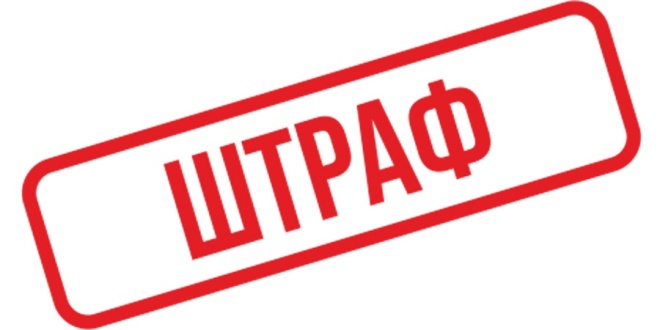 ОСНОВНЫЕ СТРУКТУРНО-ФУНКЦИОНАЛЬНЫЕ ЗОНЫ ОБЪЕКТА ПРЕДПРИЯТИЯ ТОРГОВЛИ.
1. Территория, прилегающая к зданию (участок):- парковки,- зона посадки/высадки,- внешние пути движения,- места отдыха.
2. Вход/Входы в здание.
3. Пути движения внутри здания:- горизонтальные (коридоры, проходы)- вертикальные (лифты, пандусы, лестницы и др.)- пути эвакуации.
4. Зона целевого назначения.
5. Санитарно-гигиенические 
		помещения (Санузлы).
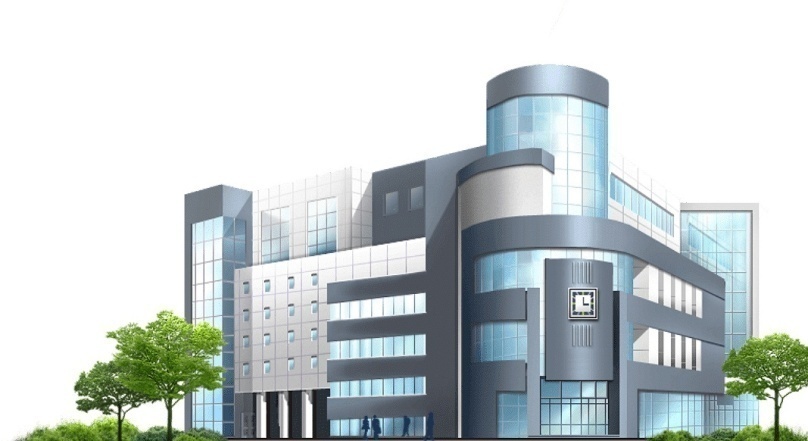 ПАРКОВКА. ОБЩИЕ ТРЕБОВАНИЯ.
1. КОЛИЧЕСТВО  ПАРКОВОЧНЫХ  МЕСТ  ДЛЯ  ИНВАЛИДОВ . 
	
10 % машино-мест (но не менее одного) для людей инвалидностью, в том числе количество мест для инвалидов, передвигающихся на кресле-коляске определять расчетом, при числе мест:
• до 100 включительно – 5 %, но не менее одного места;
• от 101 до 200 - 5 мест и доп-но  3 % от количества мест свыше 100;
• от 201 до 500 - 8 мест и доп-но 2 % от количества мест свыше 200;
• 501 и более  - 14 мест и доп-но 1 % от количества мест свыше 500.

ВАЖНО! 
Каждое машино-место обозначается :
• дорожной разметкой, 
• дорожными знаками (на участке около здания), 
• знаком доступности (внутри зданий) - на вертикальной поверхности (стене, стойке и т.п.) на высоте от 1,5 до 2,0 м.

СП 59.13330.2016. п. 5.2.1
СПЕЦИАЛИЗИРОВАННЫЕ  МЕСТА  ДЛЯ АВТОТРАНСПОРТА  ИНВАЛИДОВ  ДОЛЖНЫ:
• располагаться не далее 50м от доступного входа в здание.
• иметь не менее одного доступного подхода к основным путям.
• иметь нескользкое покрытие в местах высадки и движения.
• иметь уклон не более 2% (1:50).
6.4. «Парковка (парковочное место»
Каждое машино-место обозначается: 
• знаком 6.4 «Парковка  (парковочное место),
• знаком 8.17 «Инвалиды».

либо
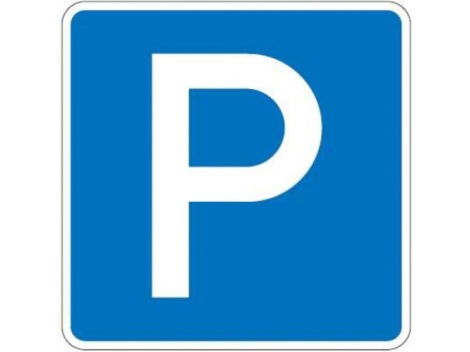 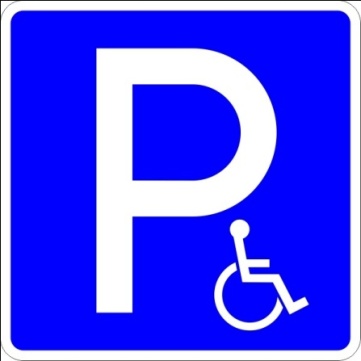 • Допускается 
в правой нижней части знака 6.4. указывать предназначение парковки по аналогии со знаком 8.17.
(Изменения к ГОСТ Р 52290-2004
- вступили в силу 01.04.2020)
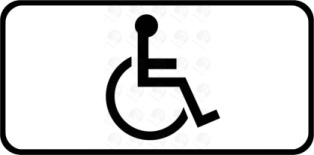 6.4.17д «Парковка 
для инвалидов»
8.17. «Инвалиды»
ГАБАРИТЫ ЗОНЫ СТОЯНКИ 
для автотранспорта инвалидов на креслах-колясках
1. Предпочтительный путь движения, исключающий движение сзади припаркованных машин.
2. Пандус или путь движения на том же уровне
3. Специальное парковочное место с учетом 
	зон  безопасности -  3600 х 6000 мм.
4. Зона безопасности для доступа к багажнику 
	(Расположена вне зоны движения). 
	шириной 1200 мм
5. Дорожка движения кресла коляски 
	между парковочными местами, 
	шириной 1200 мм
6. Знак обозначения  места 
	парковки для инвалидов, 
	нижний край знака – 
	на высоте 1500-2000мм
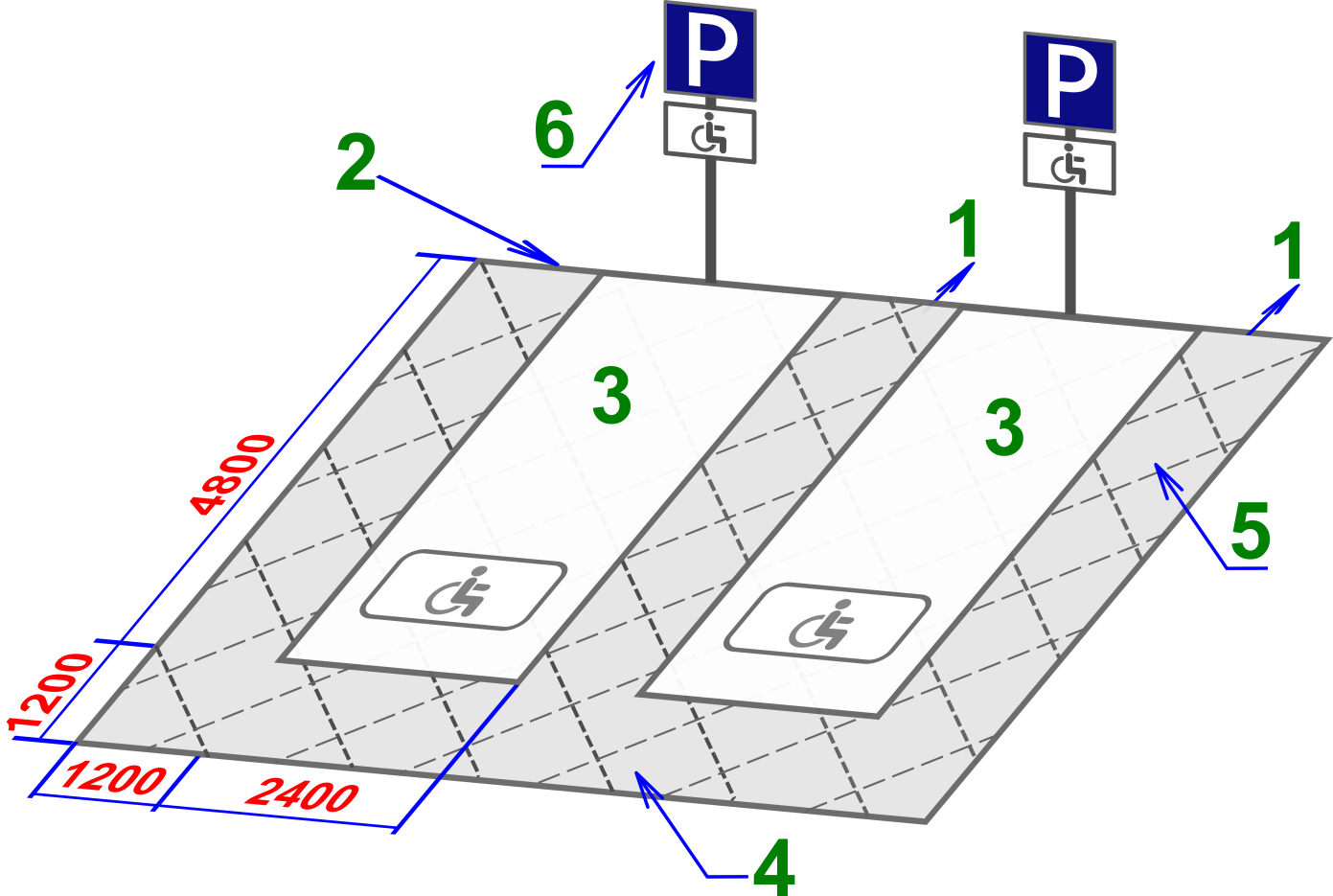 ПРИМЕРЫ НЕКОРРЕКТНОГО ОБОЗНАЧЕНИЯ МЕСТ СТОЯНКИ АВТОМОБИЛЕЙ ДЛЯ ИНВАЛИДОВ
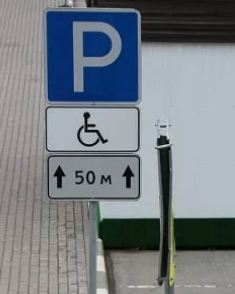 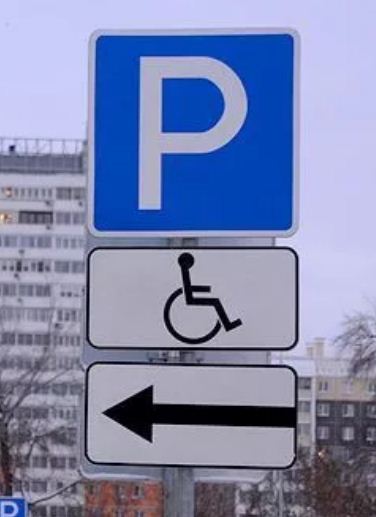 ВАЖНО:
Знаки зоны действия 8.2.2. – 8.2.6
 со знаком 8.17 «Инвалиды» 
- НЕ ПРИМЕНЯЮТСЯ!
ВНЕШНИЕ  ПУТИ ДВИЖЕНИЯ. ОБЩИЕ ТРЕБОВАНИЯ
• Ширина пешеходного пути с учетом встречного движения инвалидов на креслах-колясках должна быть не менее 2,0 м. 

• В условиях сложившейся застройки в затесненных местах допускается в пределах прямой видимости снижать ширину пешеходного пути движения 
до 1,2 м. 

• При этом следует устраивать не более чем через каждые 25 м горизонтальные площадки (карманы) размером не менее 2,0 х 1,8 м для обеспечения возможности разъезда инвалидов на креслах-колясках.

СП 59.13330.2016 п.5.1.7
МЕСТА ОТДЫХА. ОБЩИЕ ТРЕБОВАНИЯ.
На участке объекта на основных путях движения людей следует предусматривать не менее чем через 100-150 м места отдыха, доступные для МГН, оборудованные навесами, скамьями с опорой для спины и подлокотником, указателями, светильниками и т.п. 

Набор элементов устанавливается 
заданием на проектирование.
п.5.3.1. СП 59.13330.2016
Высоту бордюров по краям пешеходных путей на участке 
вдоль газонов и озелененных площадок следует принимать 
не менее 0,05 м.
 
п.5.1.9 СП 59.13330.2016
ВХОДЫ В ЗДАНИЕ. ОБЩИЕ ТРЕБОВАНИЯ.
• Должен быть минимум один вход, доступный для МГН.
•  При ширине лестниц 4,0 м и более следует устанавливать   разделительные двусторонние поручни.
• Перед входом в здание, рядом с дверью со стороны дверной ручки, 
на высоте 1,2 – 1,6м – должны устанавливаться информирующие тактильные таблички,  с указанием наименования учреждения, времени оказания услуг (приемных часов).
• Размеры входной площадки с пандусом - не менее 2,2 х 2,2 м.
• Доступная входная площадка 
должна иметь навес, водоотвод  и, 
в зависимости от местных климатических условий, подогрев поверхности покрытия маршей лестницы и пандуса. 

СП 59.13330.2016 п. 6.1.1. – 6.1.4.
ДВЕРНЫЕ ПРОЕМЫ ВХОДА В ЗДАНИЕ:
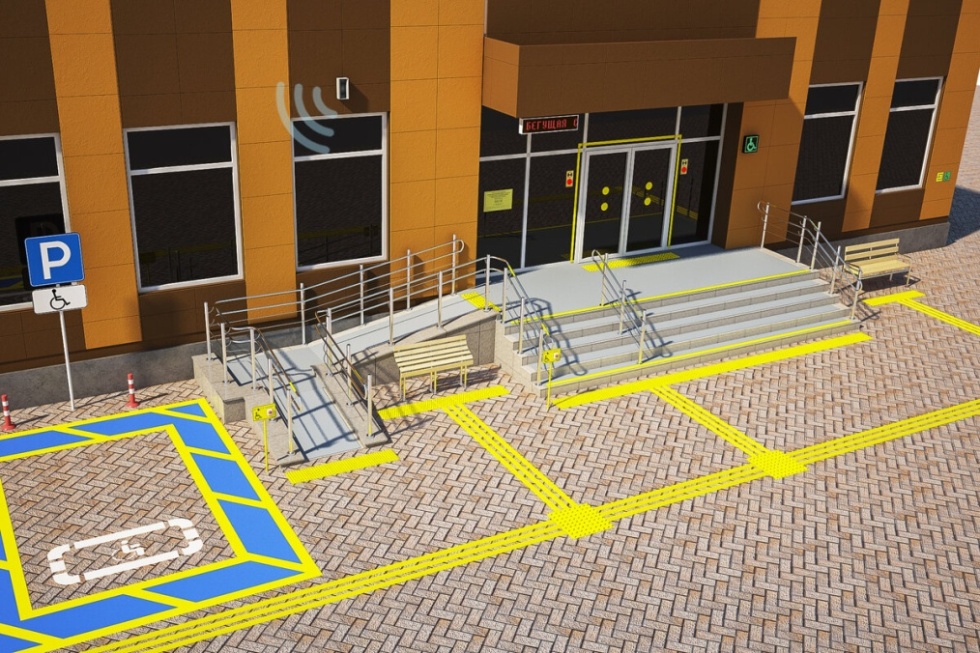 • Вновь проектируемые  - 
	ширина не менее 1,2 м. 

• При двухстворчатых дверях 
	ширина одной створки - 0,9 м.
 
• При реконструкции и кап. ремонте приспосабливаемых  зданий, 
	допускается ширина от 0,9 до 1,2 м.
На прозрачных дверях применяют яркую контрастную маркировку 
• в форме прямоугольника  - 0,1 х 0,2 м  (ВхШ), или
• в форме круга  - диаметром от 0,1 до 0,2 м. 

Контрастную маркировку располагают на двух уровнях: 
0,9-1,0 м  и  1,3-1,4 м.
Примечание - Контрастную маркировку допускается заменять декоративными рисунками или фирменными знаками, 
узорами и т.п. той же яркости.

СП 59.13330.2016 п.6.1.5 – 6.1.8
ВНЕШНИЕ  ВХОДНЫЕ  ЛЕСТНИЦЫ
• Ширина лестниц должна быть не менее 1,35м.
	
	Недопустимо для МГН: 
• Применение ступеней с открытыми подступенками.
• Применение одиночных ступеней (следует заменять съездами)
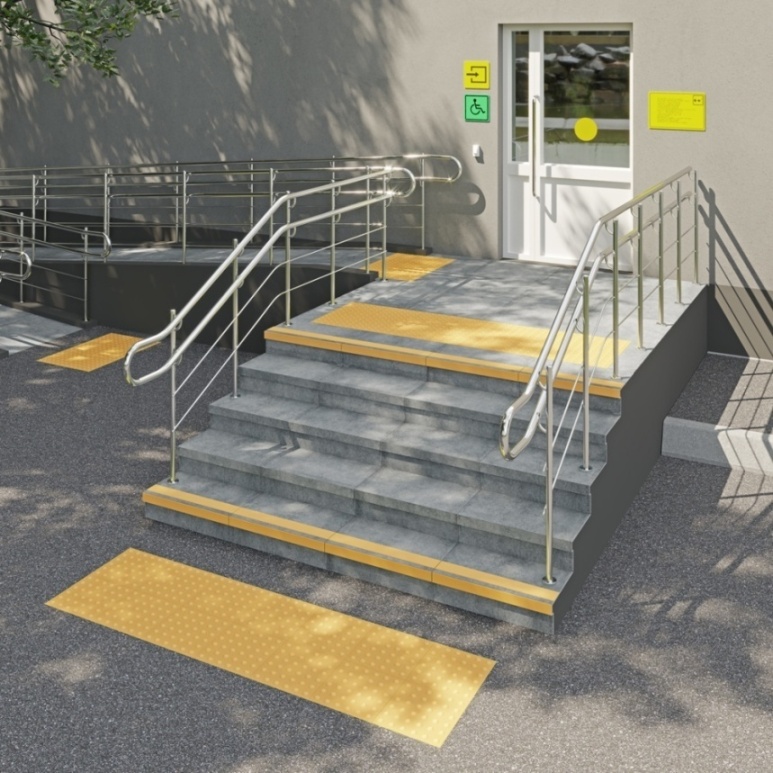 Контрастная маркировка краевых ступеней.
На проступях первой и последней ступени  - следует нанести полосу контрастного цвета шириной 0,08-0,1 м на расстоянии от 0,03 до 0,04 м. от края проступи.

Перед  лестницей  - предупреждающие тактильно-контрастные указатели 
глубиной 0,5-0,6 м 
на расстоянии 0,3 м до края верхней и нижней ступени.
Лестницы должны дублироваться пандусами или подъемными устройствами.
СП 59.13330.2016 п.5.1.12 – 5.1.14
ПРИМЕРЫ НЕКОРРЕКТНЫХ ВХОДНЫХ ГРУПП
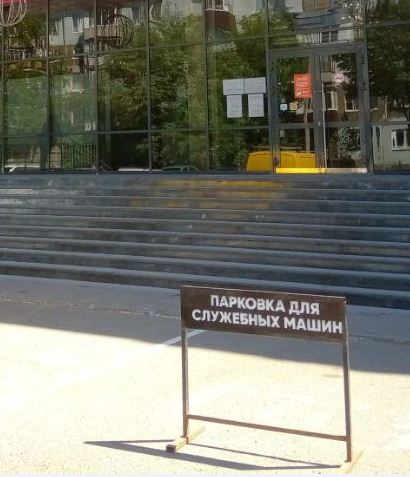 Отсутствует: 
• контрастная маркировка входа, 
• контрастная маркировка краевых ступеней; 
• разделительный поручень; 
• контрастно-тактильные наземные направляющие, 
• информационные таблички на входе в здание…
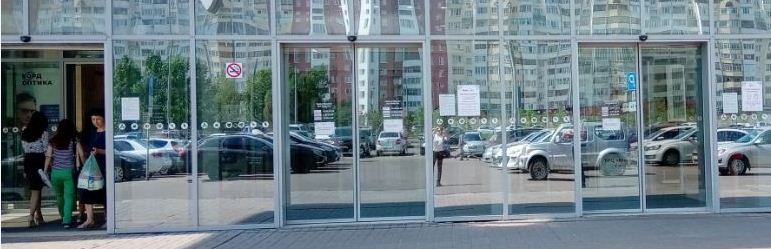 ПАНДУСЫ  ВНЕШНИЕ.  ОБЩИЕ ТРЕБОВАНИЯ
• Длина непрерывного марша пандуса  - не более 9,0 м. 
	Через каждые 9 м, а также при каждом изменении направления пандуса необходимо оборудовать горизонтальные площадки не менее 1,5 х 1,5 м.
 
• При высоте подъема 3,0 м и более вместо пандуса следует применять подъемные устройства или лифты.

• Свободные зоны размерами не менее 1,5 х 1,5 м – должны быть в верхнем и нижнем окончании пандуса, а также при каждом изменении направления пандуса.

• Расстояние между поручнями пандуса одностороннего 
	движения (ширина марша)  - 0,9-1,0 м.
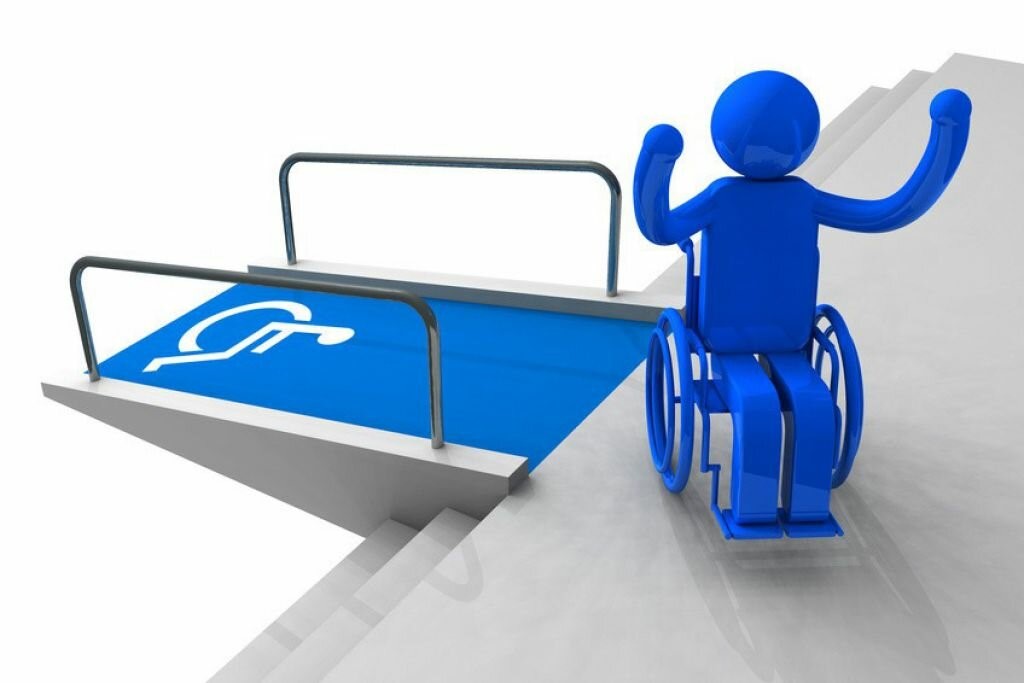 СХЕМА  ПАНДУСА
• Уклон наружного пандуса - не круче 1:20 (5%) или 2,9 градусов . 

• При ограниченном участке застройки, допускается  
- не круче 1:12 (8%) или 4,8 градуса, при длине марша не более 6,0 м.
• Применение вместо пандусов аппарелей  - не допускается.

• Двустороннее ограждение пандуса  с поручнями на высоте 0,9 и 0,7 м.

• Длина горизонтальной площадки перед  пандусом - не менее 1,5 м.

• По продольным краям -  бортики высотой не менее 0,05 м.

			• Завершающая часть поручня должна быть 				 травмобезопасна   - не менее 0,3 м.
ПРИМЕРЫ НЕКОРРЕКТНОЙ УСТАНОВКИ ПОРУЧНЯ
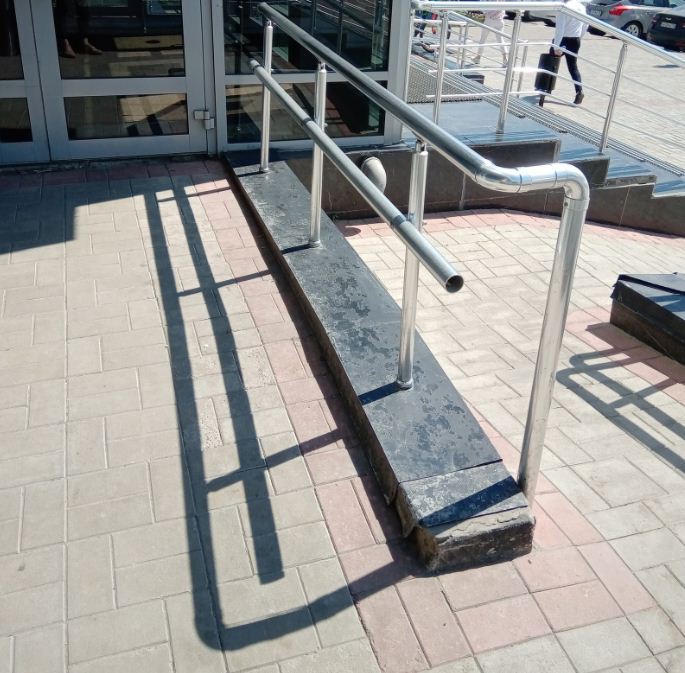 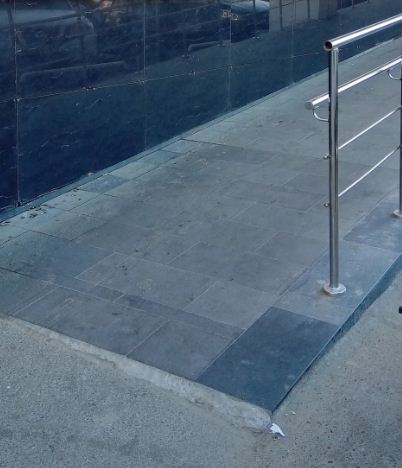 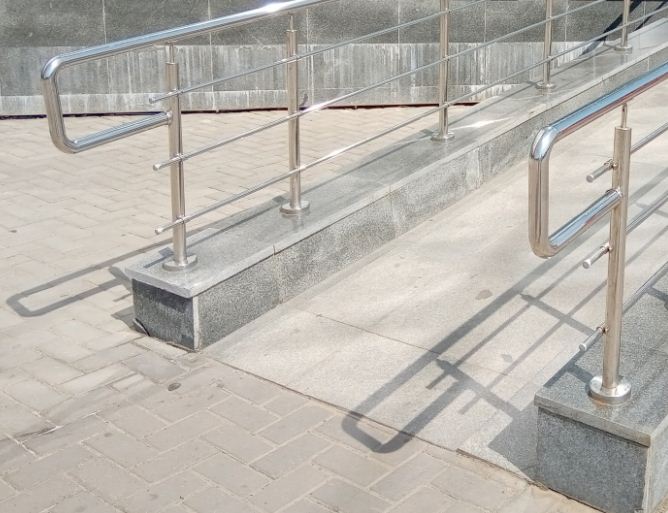 Расстояние между поручнями  
более 1 м
НЕТ непрерывного 
поворота  и 
двустороннего 
расположения поручней
НЕТ завершающей 
части поручня, 
не доходит до края марша пандуса.
Установлен только с одной стороны.
ПУТИ ДВИЖЕНИЯ ВНУТРИ ЗДАНИЯ. ОБЩИЕ ТРЕБОВАНИЯ.
Ширина пути движения 
(в коридорах, галереях и т.п.) 
должна быть не менее:

• при движении кресла-коляски 
в одном направлении – 1,5м.
• при встречном движении – 1,8м.
При движении по коридору инвалиду на  кресле-коляске следует обеспечить минимальное пространство:
•  для поворота на 90° - 1,2 х1,2 м;
• для разворота на 180° - диаметром 1,4 м.В тупиковых коридорах необходимо обеспечить возможность разворота кресла-коляски на 180°.

		Ширина прохода в помещении с оборудованием и 			мебелью -  не менее 1,2 м.
ЛЕСТНИЦЫ ВНУТРИ ЗДАНИЯ. ОБЩИЕ ТРЕБОВАНИЯ
• Ширина проступи (горизонтальная часть ступени) - 0,28 до 0,35 м. 
• Высота подступенка  (вертикальная часть ступени) – 0,13 до 0,17 м.
НЕ ДОПУСКАЕТСЯ:
• Применение открытых  ступеней 
(без подступенка) 
• Применение в пределах одного
марша ступеней,  различающихся 
по высоте и ширине.
• Применение ступеней, 
выполненных из прозрачных 
и полированных материалов.
• На проступях краевых ступеней  - 
должны быть нанесены одна или 
несколько противоскользящих полос, 
контрастных с поверхностью ступени, 
как правило, желтого цвета 
- шириной 0,08-0,1 м.
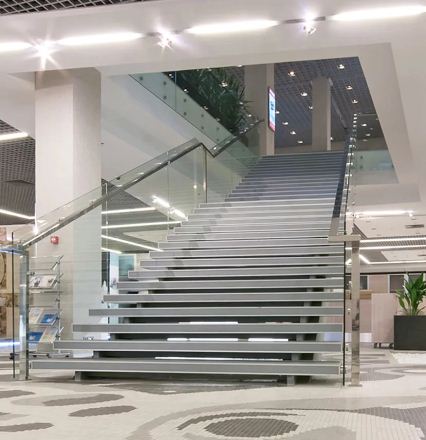 ЛИФТЫ,  ЭСКАЛАТОРЫ.  ОБЩИЕ ТРЕБОВАНИЯ.
Здания следует оборудовать пассажирскими лифтами, доступными для инвалидов и МГН, и/или подъемными платформами в целях обеспечения их доступа на этажи выше или ниже этажа основного входа в здание (первого этажа).

Следует применять пассажирские лифты с размерами кабины, обеспечивающими размещение инвалида на кресле-коляске с сопровождающим лицом, 
	но не менее 1100 х 1400 мм (ширина х глубина).

Эскалаторы и пассажирские конвейеры для безопасности людей с нарушением зрения должны быть оснащены предупреждающими тактильно-контрастными напольными указателями у каждого края.
САНИТАРНО-БЫТОВЫЕ  ПОМЕЩЕНИЯ
Туалетные помещения в зданиях ТЦ могут быть организованы в форме:  ДОСТУПНОЙ и УНИВЕРСАЛЬНОЙ кабины
ДОСТУПНАЯ И УНИВЕРСАЛЬНАЯ КАБИНА. ОБЩИЕ ТРЕБОВАНИЯ
• Свободное пространство сбоку от унитаза – 0,8м.
• Внутри свободное пространство диаметром 1,4м для разворота кресла-коляски.
• Ширина проема двери  - 0,9 м.
• Дверь должна открываться наружу, иметь возможность отпирания снаружи.
• У двери со стороны ручки – информационные таблички (рельефно-графические и рельефно-точечные) на высоте – 1,2 – 1,6 м от уровня пола.
• Система тревожной сигнализации или двусторонней обратной связи.
ЗОНА ЦЕЛЕВОГО  НАЗНАЧЕНИЯ. ОБЩИЕ ТРЕБОВАНИЯ.
• В расчетно-кассовой зоне должно быть не менее одного доступного контрольно-кассового аппарата. 

• Ширина прохода около контрольно-кассового аппарата 
- не менее 1,2 м.
ЧИСЛО ДОСТУПНЫХ ПРОХОДОВ В РАСЧЕТНО-КАССОВОЙ ЗОНЕ:
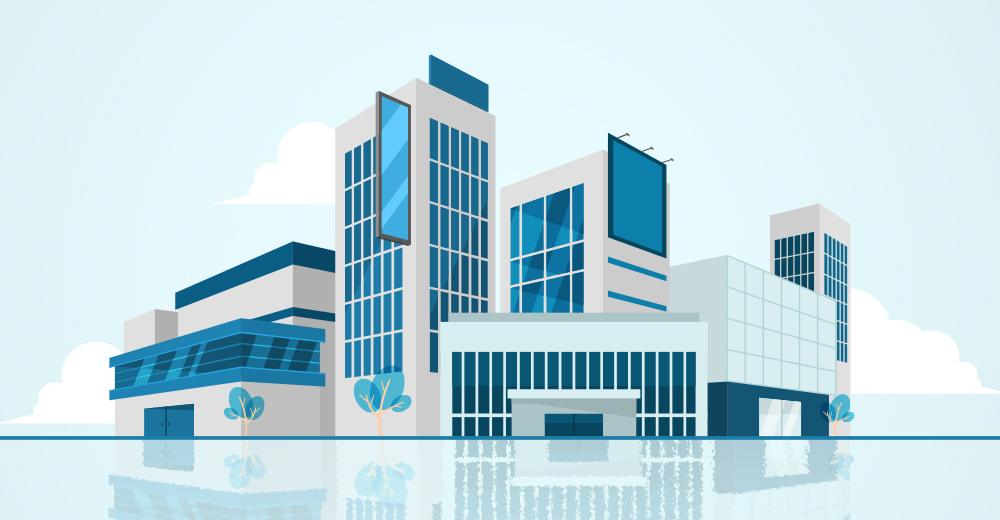 СПАСИБО  ЗА  ВНИМАНИЕ!
Докладчик:
Координатор направления 
ДОСТУПНАЯ СРЕДА
РО ВОРДИ РТ
Григорьева М. А.